МУНИЦИПАЛЬНОЕ ОБЩЕОБРАЗОВАТЕЛЬНОЕ УЧРЕЖДЕНИЕ 
СРЕДНЯЯ ОБЩЕОБРАЗОВАТЕЛЬНАЯ ШКОЛА №3
Космическая химия
Автор: Попова Анастасия,
ученица 8«Б» класса
Научный руководитель:
Виноградова Татьяна Сергеевна - 
учитель химии
Тверь, 2020 г.
Цель работы: изучить и проанализировать информацию о
                          науке –  космохимия.
Задачи :
познакомиться с историей возникновения науки - космохимия;
расширить знания о разделе химии - космохимии;
- изучить литературу, фотографии, иллюстрации.
2
Космохимия — наука о химическом составе космических тел, законах распространённости и распределения химических элементов во Вселенной, процессах сочетания и миграции атомов при образовании космического вещества.
3
История космохимии
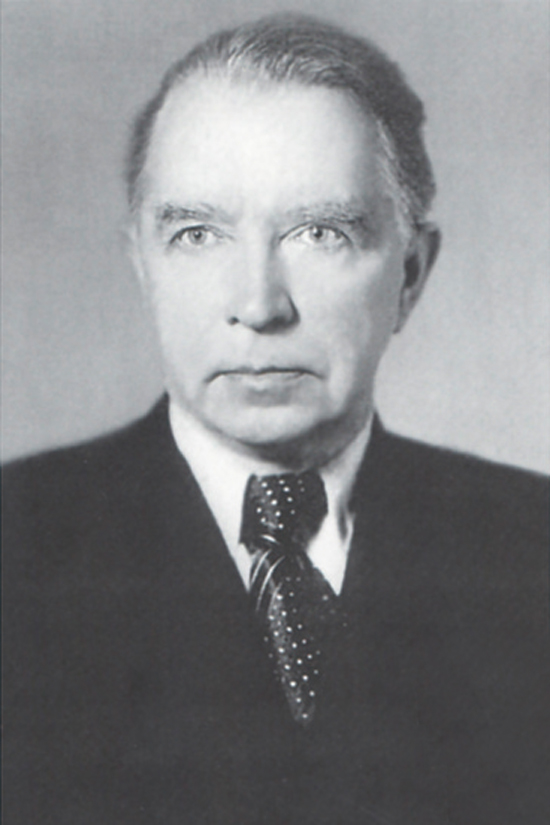 В. М. Гольдшмидт
Г. Юри
А. П. Виноградов
4
Радуга на службе у астрономов
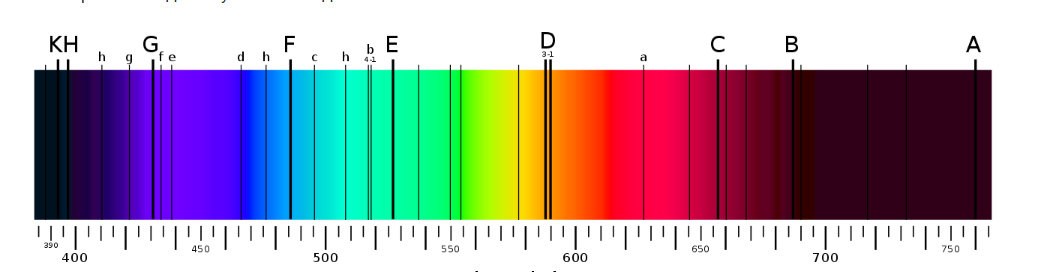 Фраунгоферовы линии поглощения на фоне непрерывного спектра фотосферы Солнца
5
Комета С/2014 Q2 (Лавджоя)
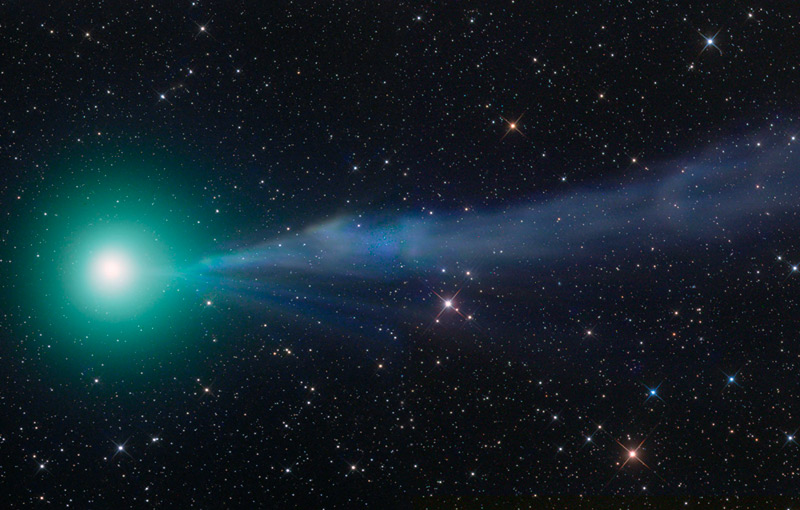 Флуоресценция органических молекул и воды под УФ-излучением Солнца
Обнаружено 21 
сложное вещество
6
Что можно найти в космосе
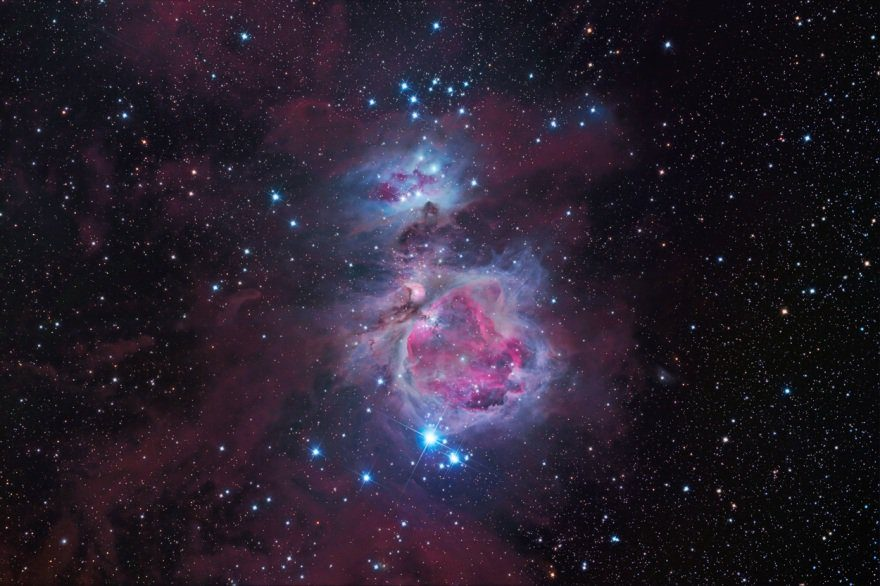 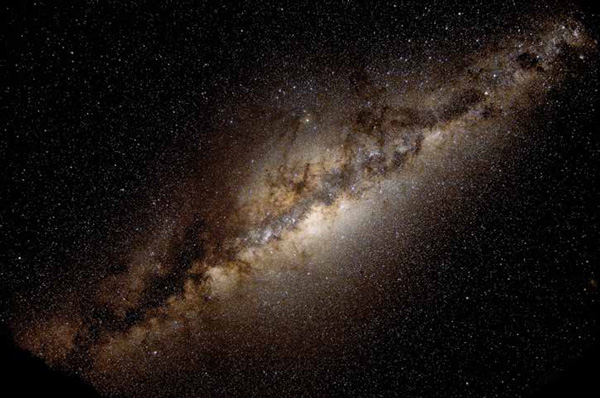 Туманность Ориона M42.
Красный цвет — результат рекомбинации 
в линии излучения Hα на длине волны 656,3 нм.
Темная туманность B69, часть обширного облака межзвездной пыли в созвездии Змееносца
7
Химический состав звёзд
8
Чуть ближе к планетам
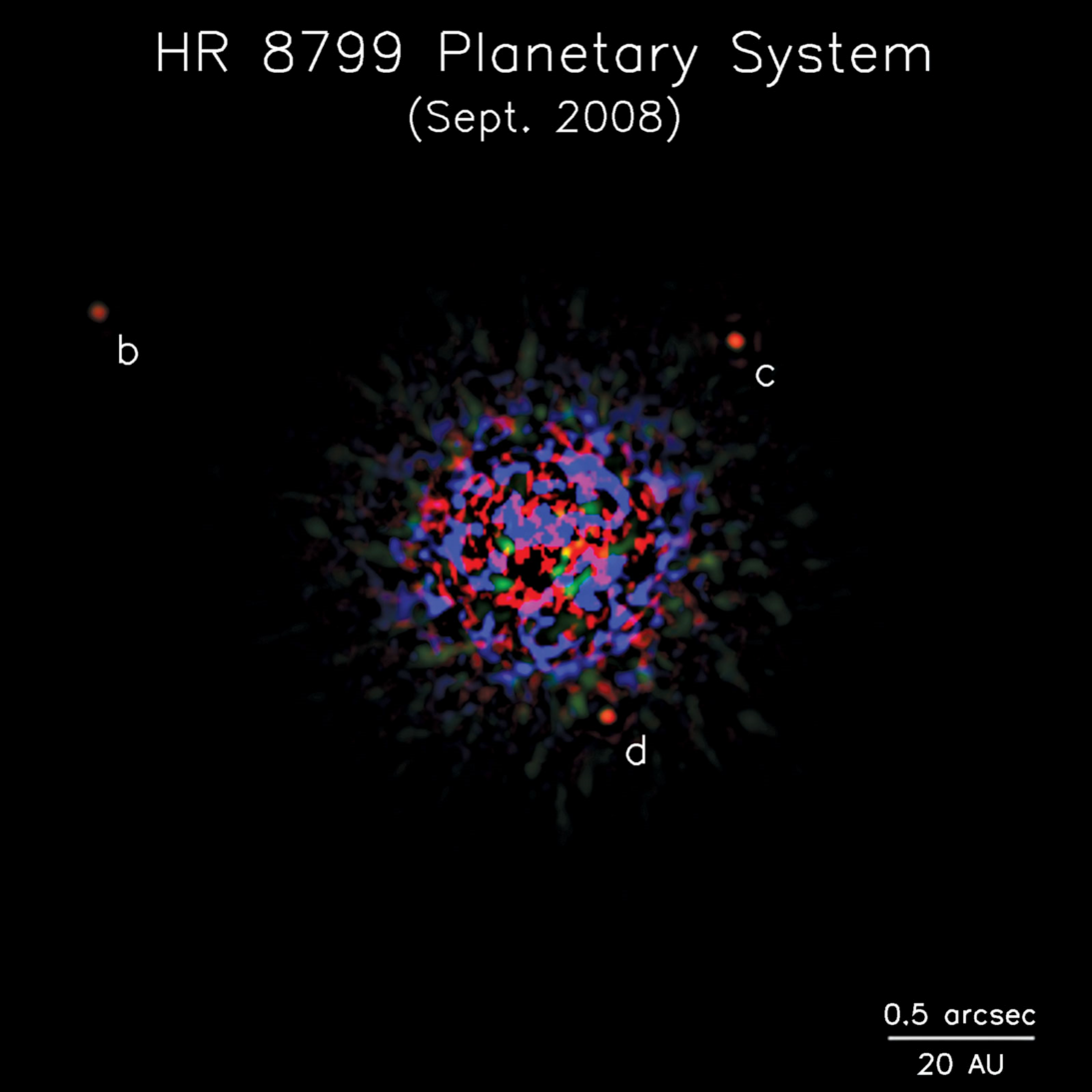 Изображение системы HR 8799. 
Планета HR 8799 c находится 
в правом верхнем углу.
9
«Невозможные» соединения
NGTS-1b
 Горячий юпитер, вращающийся вокруг карликовой звезды NGTS-1 массой и радиусом вдвое меньше Солнца и находящийся на расстоянии 600 световых лет от Земли
KELT-21b
Экзопланета KELT-21b относится к классу горячих юпитеров. Имеет равномерную температуру поверхности 2051 К
10
«Невозможные» соединения
11
Химический состав планет
12
Заключение
13
Список литературы
Изотопная геохимия и космохимия : сборник научных трудов / АН СССР, Ин-т геохимии и аналитической химии им. В. И. Вернадского; отв. ред. Ю. А. Щуколюков . – М. : Наука, 1990. - 222 с.

Космохимия Луны и планет. – М: Наука, 1975. - 764 с.

https://nplus1.ru/material/2017/11/09/space-chemistry
http://shpargalka.kz/himiya/kosmohimiya
https://oyla.xyz/article/kosmiceskaa-himia
15
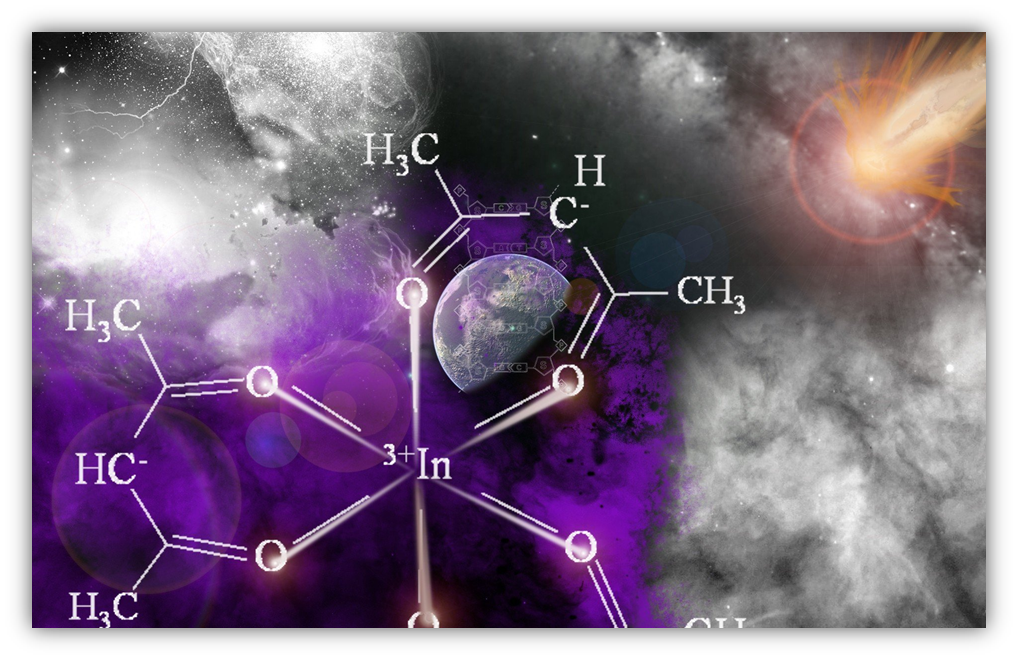 Спасибо за внимание!
МУНИЦИПАЛЬНОЕ ОБЩЕОБРАЗОВАТЕЛЬНОЕ УЧРЕЖДЕНИЕ 
СРЕДНЯЯ ОБЩЕОБРАЗОВАТЕЛЬНАЯ ШКОЛА №3
Космическая химия
Автор: Попова Анастасия,
ученица 8«Б» класса
Научный руководитель:
Виноградова Татьяна Сергеевна - 
учитель химии
Тверь, 2020